Get to Know 
File Management
Vancouver Public Library
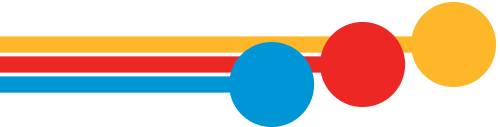 Learning Opportunities @ VPL!
Digital Essentials: vpl.ca/program/digital-essentials
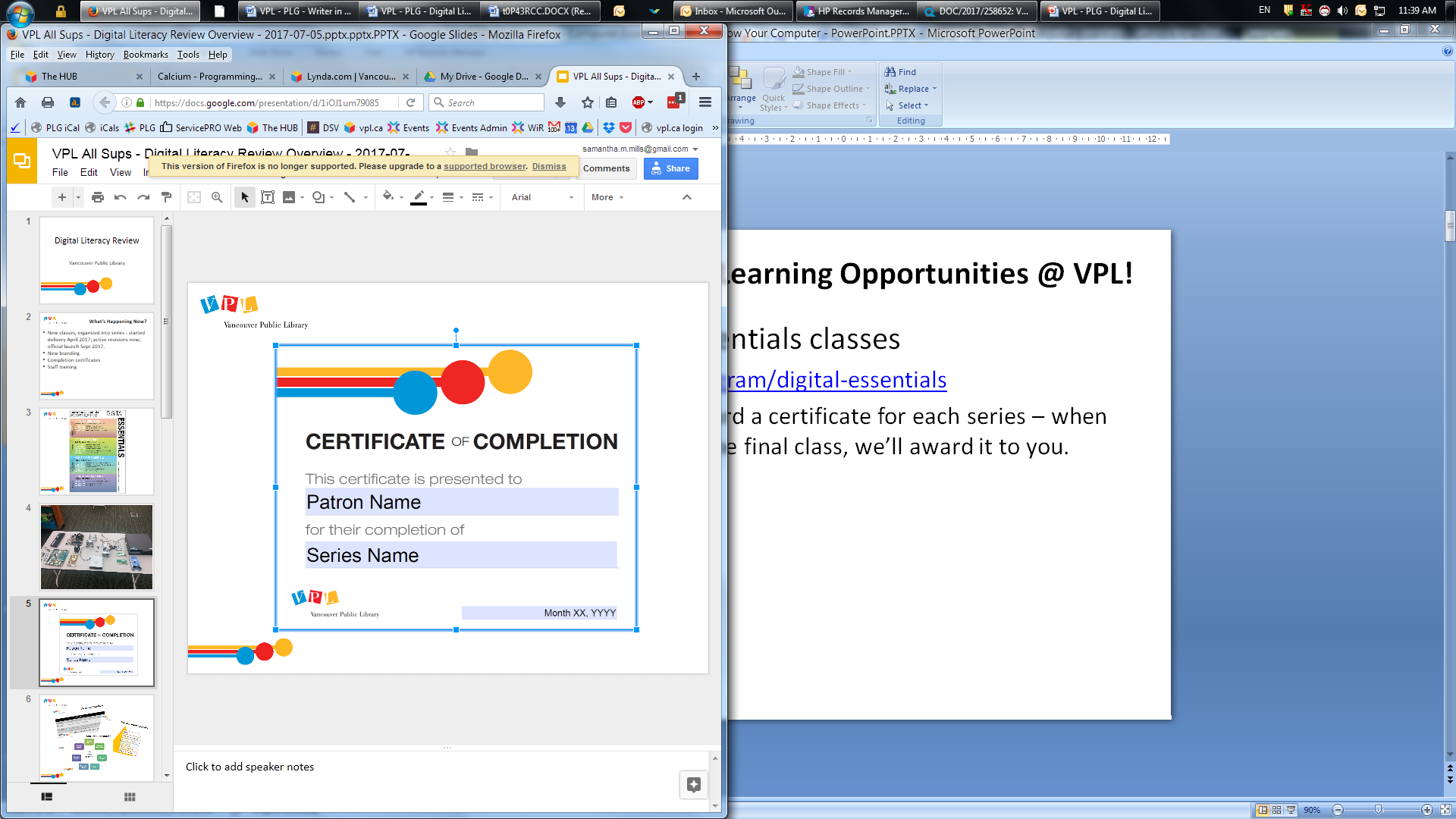 Learning Opportunities @ VPL!
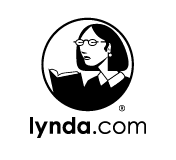 Lynda.com: vpl.ca/lynda


VPL Research Guides: guides.vpl.ca
Computer Essentials - guides.vpl.ca/ComputerEssentials
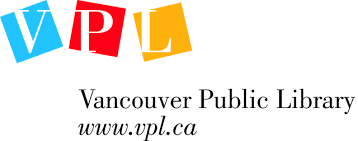 Learning Opportunities @ VPL!
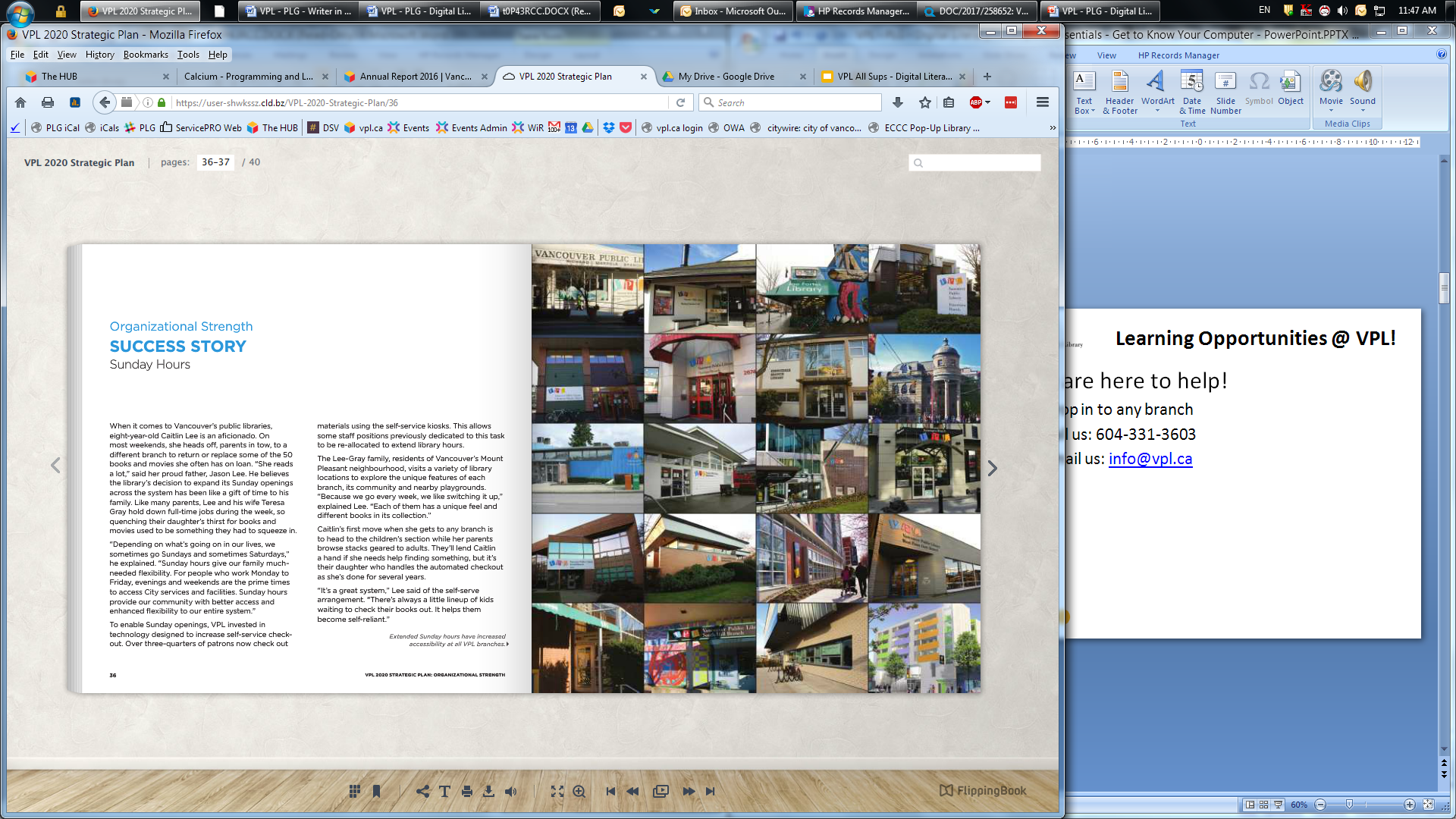 We are here to help! 

604-331-3603 
info@vpl.ca
Today we will learn how to…
Distinguish files from folders
Distinguish different file types
Open files
Move files and folders
Save, delete, and rename files and folders
Using Files and Folders in Windows
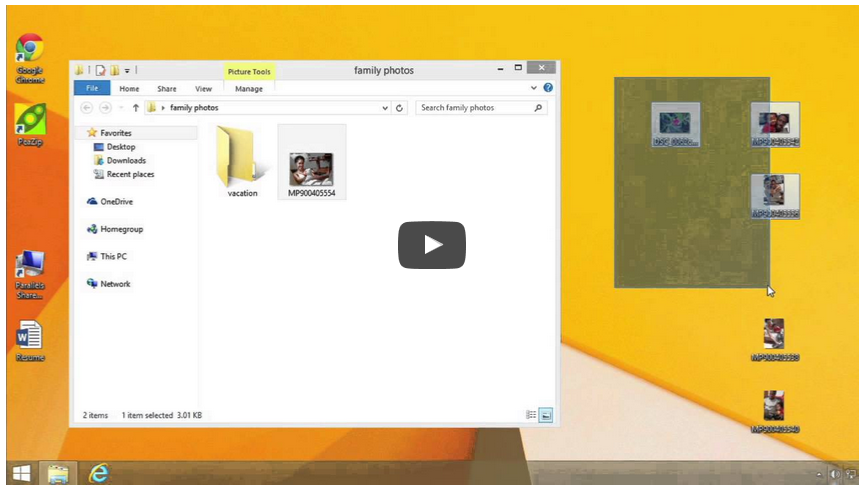 What is a File?
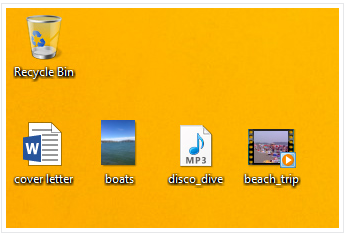 File Types
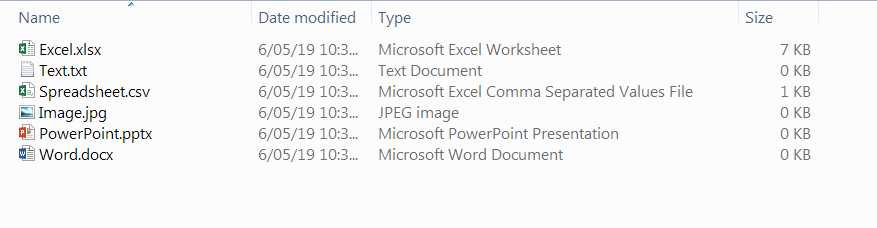 What is a Folder?
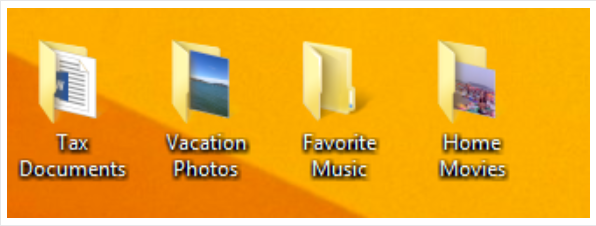 Windows Explorer
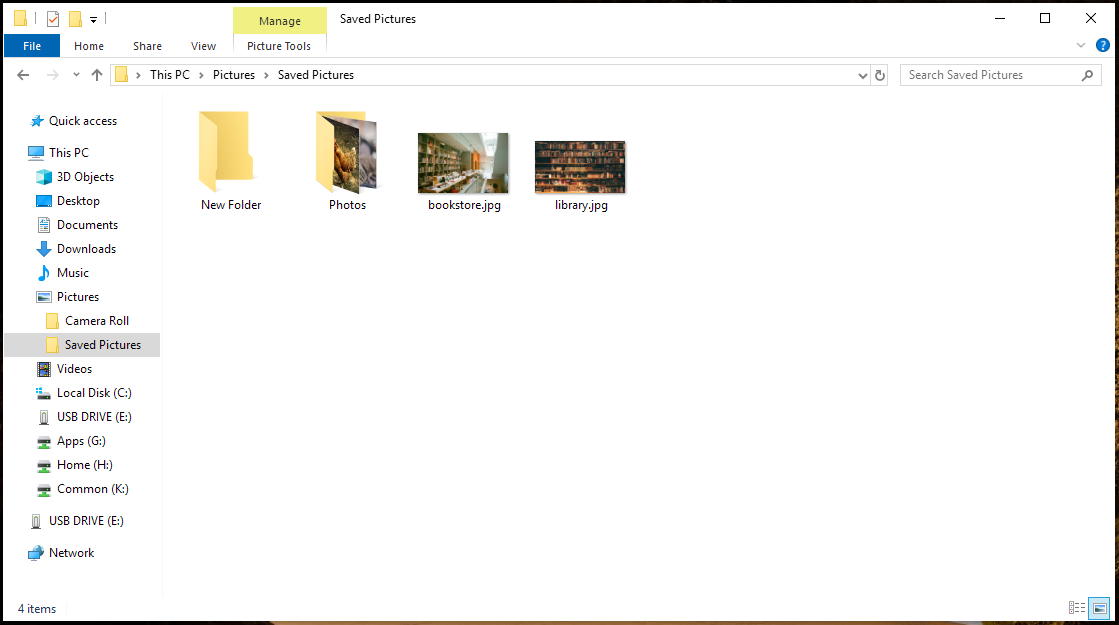 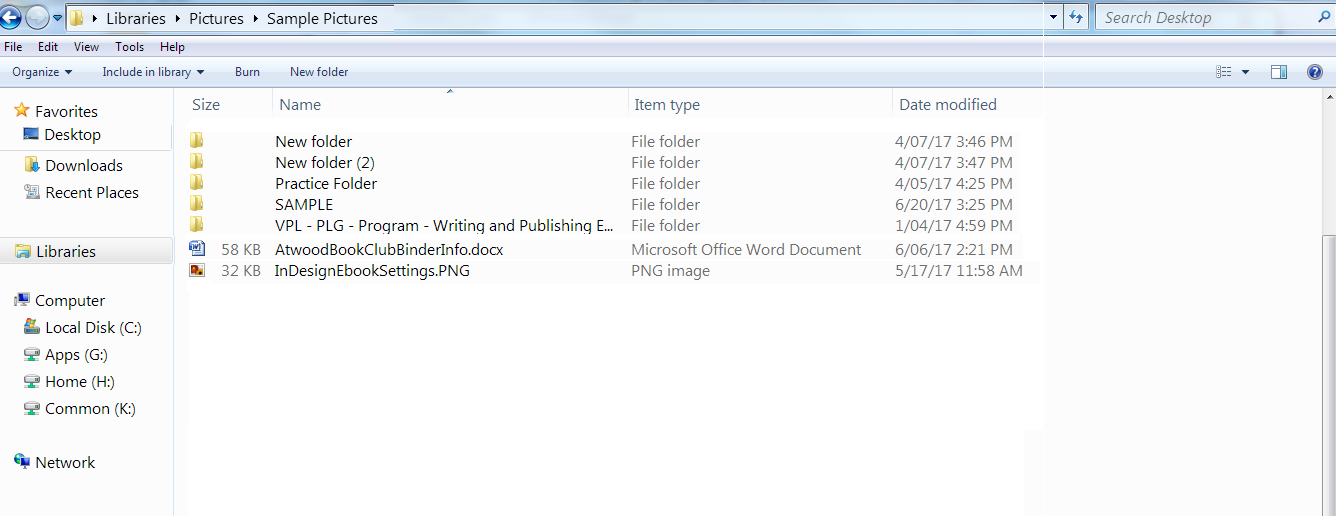 USB Flash Drive
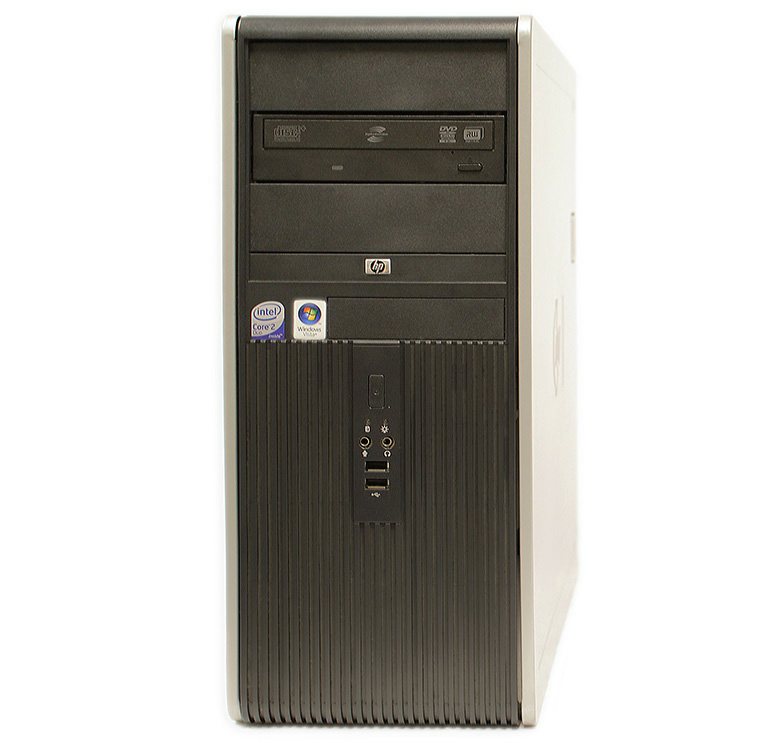 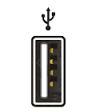 USB Flash Drive
USB Symbol and Port
Removing a Memory Stick
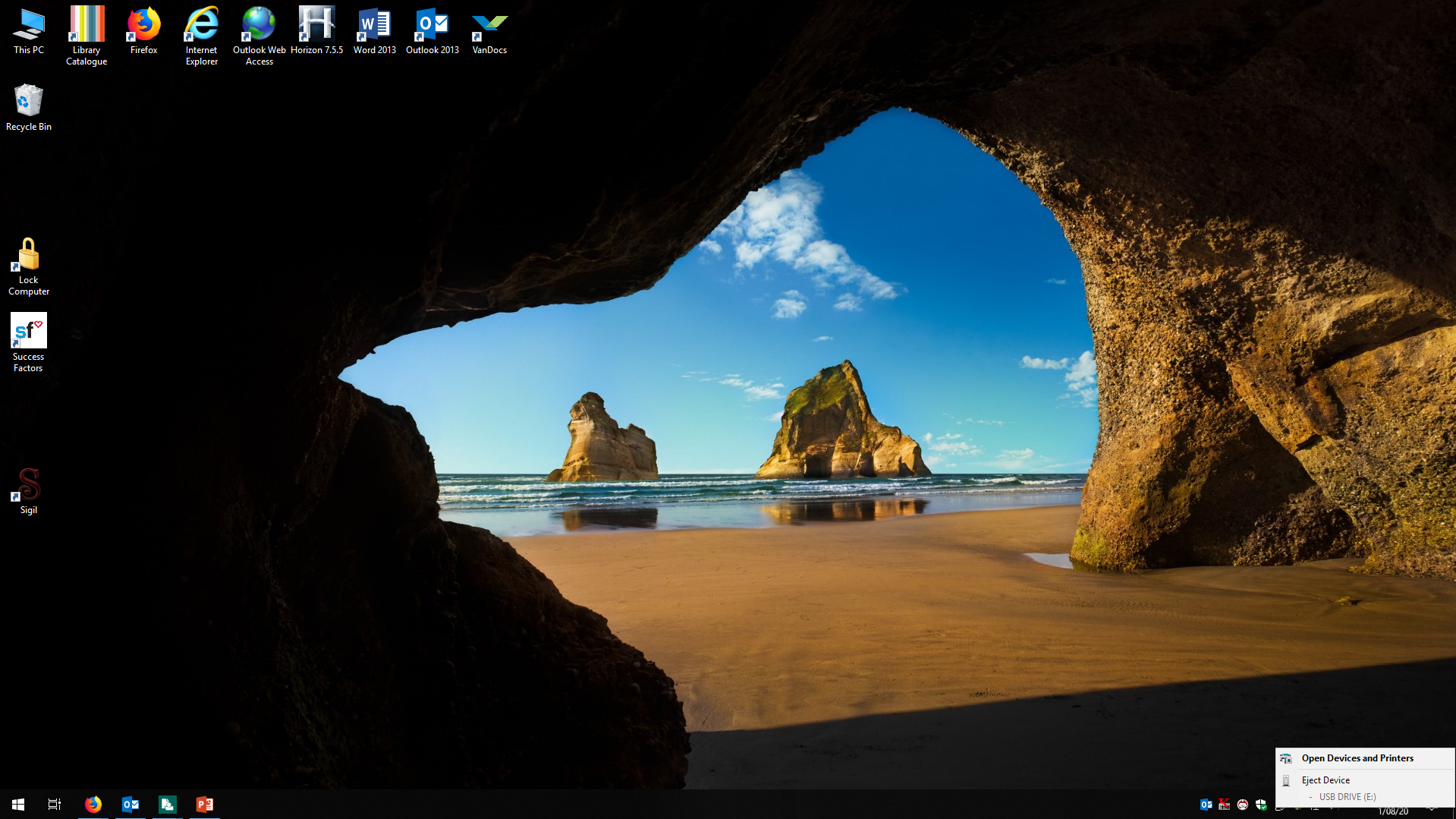 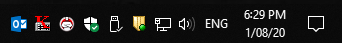 Did We Learn How to. . .
Distinguish different file types
Distinguish files from folders
Open files
Move files and folders
Save, delete, and rename files and folders
We want your feedback!
Please fill out an evaluation form to tell us what you thought of this class and help us improve our programs.

Online: www.vpl.ca/trainingfeedback
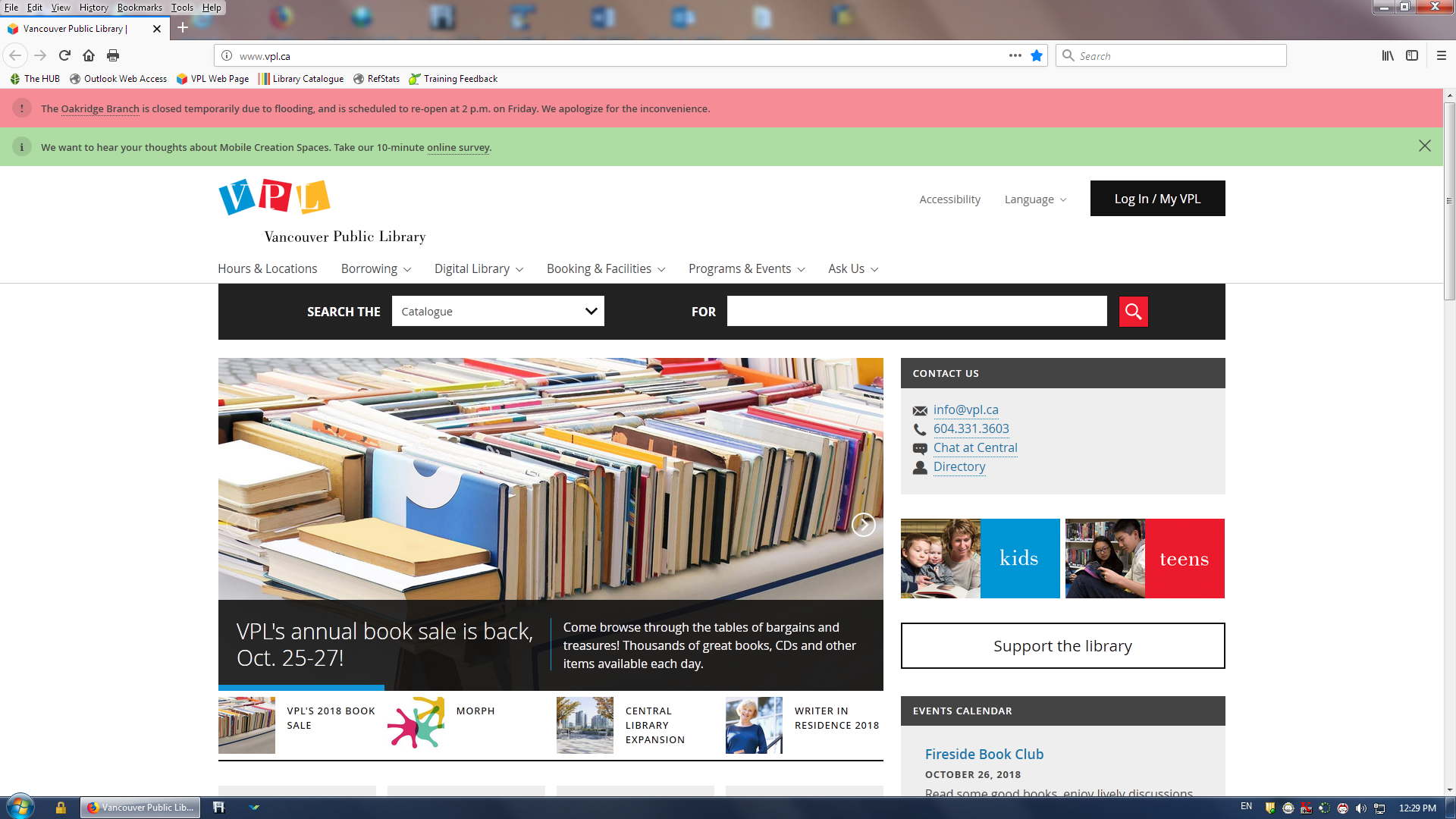 Thank you!